Geographical Latent Variable Models for Microblog Retrieval
Alexander Kotov1,2  Vineeth Rakesh2  Eugene  Agichtein3  Chandan K. Reddy2

1Textual Data Analytics (TEANA) Lab
2Department of Computer Science, Wayne State University
3Information Retrieval Lab, Department of Mathematics & CS, Emory University
Presented at the 37th European Conference on Information Retrieval (ECIR’15)
Microblog retrieval: challenges
Severe vocabulary mismatch: 
some tweets can be shorter than queries!
how to retrieve very short documents, which are conceptually relevant, but don’t contain most of the query terms
Relevance in microblog IR is multi-faceted:
scarce relevance signals in content of the tweets 
other factors besides content matching: tweet recency, content quality and geographical focus
Example
Topic MB04 ``Mexico drug war’’
Terms ``mexico’’ and ``drug’’ individually occur in only about half of all relevant tweets for this topic
Other half contains conceptually related terms (``border’’, ``catapult’’, ``pot’’, ``fire’’, ``violence’’, ``smuggler’’)
Some relevant tweets do not include any relevant terms at all
Microblog retrieval: opportunities
Microblogs (like other social media documents) naturally include many different types of meta-data:
topical tags (hashtags)
timestamps
geographical location of Twitter users 
Microblog IR systems should leverage both lexical and non-lexical information
Microblog retrieval: prior work
Utilizing timestamps:
use tweet as a query for document expansion via PRF [Efron et al., SIGIR’12]
re-rank initial results by estimating the temporal density of PRF documents [Efron et al., SIGIR’14]
select PRF documents by comparing temporal profiles for query and PRF documents [Miyanishi et al., CIKM’13]
Utilizing re-tweets
select PRF documents based on re-tweets [Choi et al., CIKM’12]
Geographical meta-data has been relatively overlooked
Utilizing geographical meta-data in microblog IR
Utilizing geographical meta-data in microblog IR
We propose two novel Latent Variable Models that utilize textual geographical locations to find topics or language models specific to those locations
Geo-specific topics include terms that are related within a particular geographical context
Use geo-specific topics and LMs to derive more precise,  geographically-focused document expansion LMs
Utilizing geographical meta-data in microblog IR
“war” and “pot”, “war” and “catapult” are not normally strongly related word
however, in certain geographical contexts (e.g. Monterrey, Mexico) they are strongly related
proposed latent variable models can be used to find sets of related terms within particular geographical contexts and introduce them into document LMs
Post-hoc LDA geo-topic models
Idea: group documents belonging to each location into a sub-collection and fit LDA on each sub-collection
PH-GLDA: determines the number of topics for all locations by optimizing global collection perplexity
OPT-GLDA: determines the optimal number of topics for each location sub-collection by optimizing sub-collection perplexity
Geographical Latent Term Allocation
c
10
Geographical Latent Dirichlet Allocation
c
11
Document expansion LMs
Experiments
Corpus: TREC 2011 Microblog track collection
Microblog posts were labeled by locations extracted from the profiles of their authors normalized to “city-country” format using Google Geocoding API  
Training queries: 50 TREC 2011 Microblog track topics
Testing queries: 60 TREC 2012 Microblog track topics
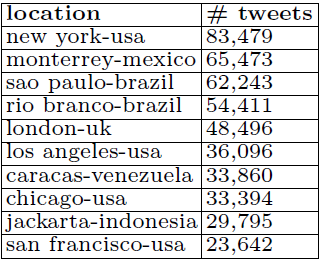 Topics
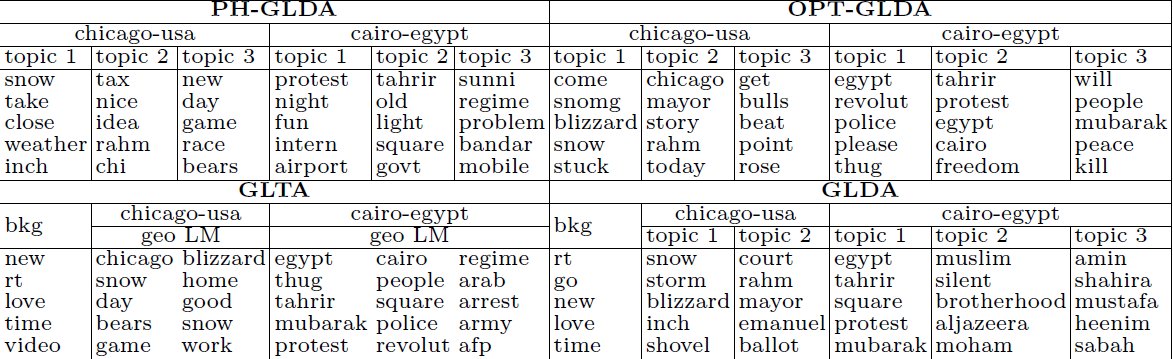 Training
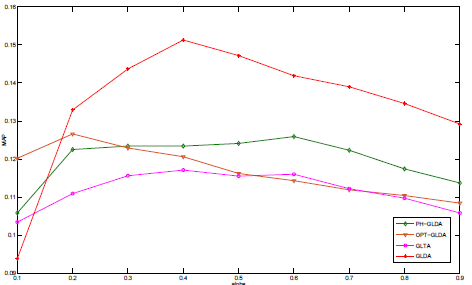 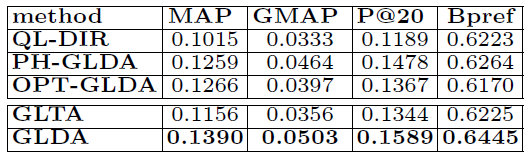 Testing
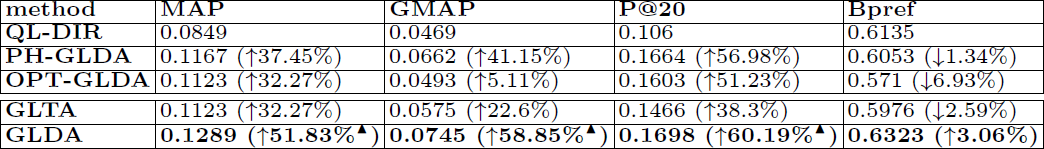 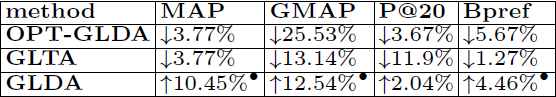 All geographical LVMs improve over baseline retrieval model (QL-DIR)
GLDA outperforms post-hoc LDA variants (PH-GLDA and OPT-GLDA) and GLTA
GLDA is the only model that improves over PH-GLDA (state-of-the-art baseline beating LDA) in terms of MAP, GMAP, P@20 and BPref
Topic by topic comparison
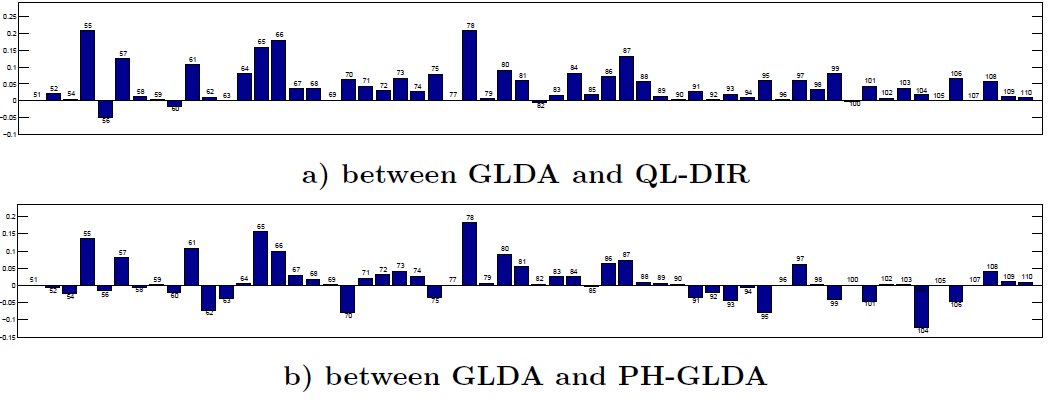 Most improved topics: “Chicago blizzard”, “Hu Jintao visit to the United States”,  “Journalist treatment in Egypt”, “Joanna Yeates murder”
Hurt topics: “Starbucks Trenta cup”,  “farmers markets opinions”, “texting and driving”
Summary
We proposed novel geographically-aware LVMs that work with textual geographical labels
Our approach does not require PRF
Demonstrated that geographically-focused document expansion LMs results in better retrieval performance
Thank you!
Questions?